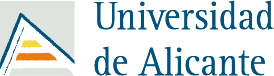 Grado en Óptica

MICROBIOLOGÍA Y  TERAPÉUTICA DE LAS  INFECCIONES OCULARES  (2013-14)

PARTE II – FARMACOLOGÍA Y  TERAPÉUTICA
CONTENIDOS
Farmacología de los agentes antimicrobianos.  Farmacocinética, Farmacodinamia, Vías de  administración, Interacciones y efectos adversos.

Agentes antimicrobianos. I. Antibióticos y  Antivíricos.

Agentes antimicrobianos. II. Antifúngicos y
Antiparasitarios.

Terapéutica de las enfermedades infecciosas del ojo.

Terapéutica de las enfermedades infecciosas  sistémicas con afectación ocular. Sarampión-  Paperas-Rubeola; VIH; Tuberculosis-Lepra, Sífilis.
Grado en Óptica  MICROBIOLOGÍA Y TERAPÉUTICA  DE LAS INFECCIONES OCULARES
PARTE II – FARMACOLOGÍA Y TERAPÉUTICA
(Curso 2013-14)
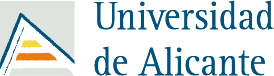 TEMA 11
Farmacología de los agentes  antimicrobianos. Farmacocinética,  Farmacodinamia,
Resistencias.
© formigos@ua.es
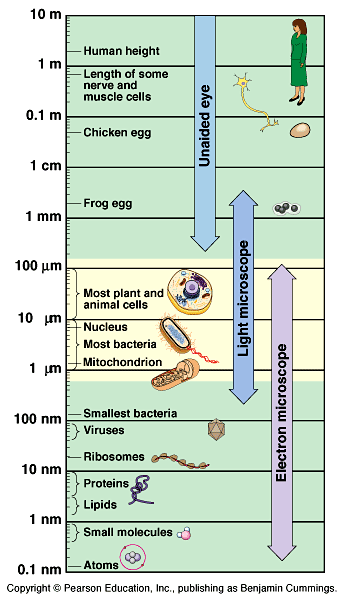 MICROORGANISM
OS
VIRUS
BACTERIAS
HONGOS
PROTOZOOS
ALGAS
----
 http://www.tokresource.org/tok_cla  sses/biobiobio/biomenu/cell_theory
/index.htm
MICROORGANISMOS
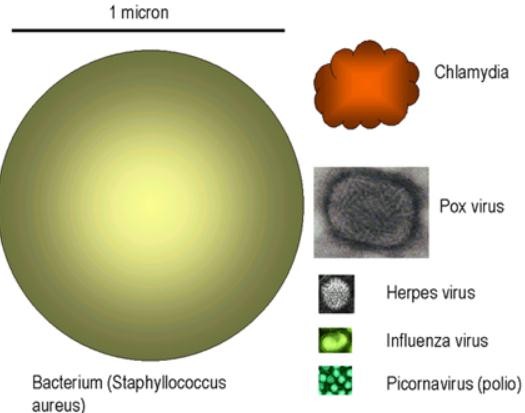 VIRUS
BACTERIAS
HONGOS
PROTOZOOS
ALGAS
----
 http://pathmicro.med.sc.edu/spanis  h-virology/spanish-chapter1.htm
MICROORGANISMOS
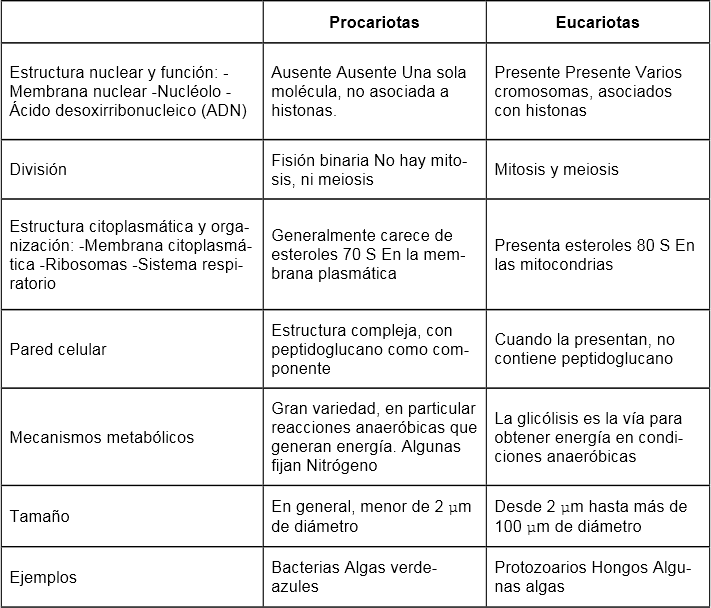  http://www.ucv.ve/fileadmin/user_uploa  d/facultad_farmacia/catedraMicro/08_T  ema_2_morfologia.pdf
MICROORGANISMOS
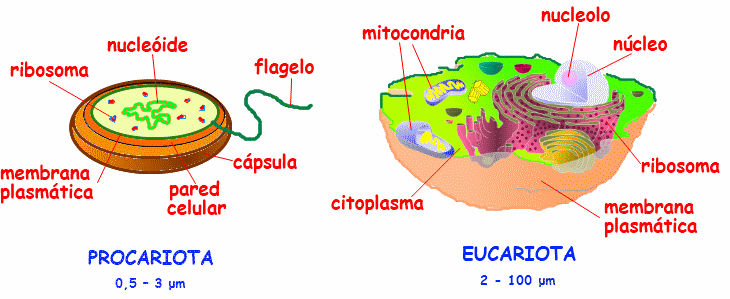 
http://eltamiz.com/elcedazo/2013/08/18/la-biografia-de-la-vida-11-aparecen-las-celulas-eucariotas/
ANTIMICROBIANOS
La actividad  del  antibiótico  NO
es la misma
in vivo
que
in vitro.
El Triángulo  de DAVIS
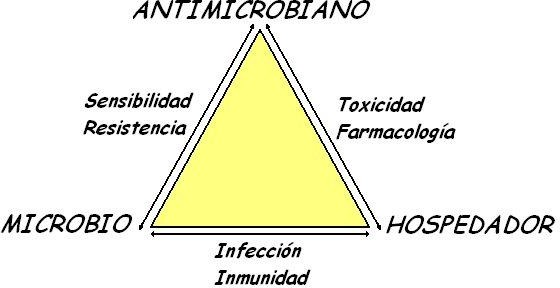  http://dc107.4shared.com/d  oc/j5_DKGfi/preview.html
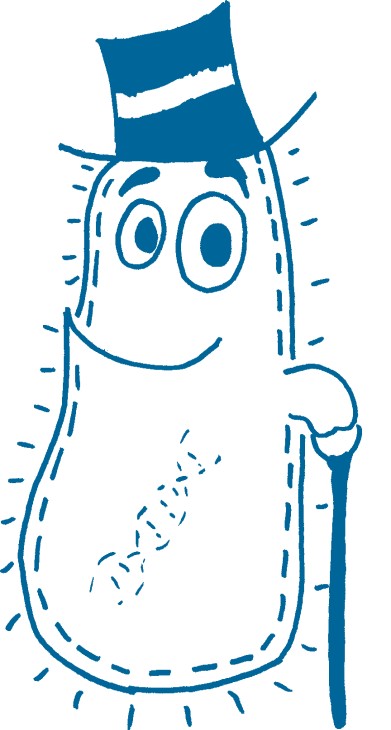 ANTIMICROBIANOS
FACTOR UNO: EL AGENTE INFECCIOSO
Sensibilidad
 Modificado de  Sergio  García-  Cuevas  González:  http://sgcg.
es/articulos
/2010/09/2  4/bacteria/
Insensibilidad: fenotipo silvestre que puede  "resistir" de modo natural un determinado  antibiótico.
Resistencia: por cambios genéticos en un
fenotipo silvestre originalmente sensible.
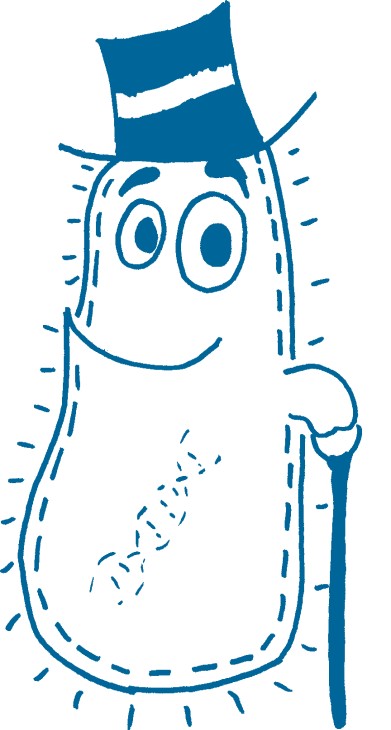 ANTIMICROBIANOS
FACTOR UNO: EL AGENTE INFECCIOSO
Resistencia natural  Insensibilidad

Resistencia adquirida  Gérmenes que antes eran  sensibles
 Modificado de  Sergio  García-  Cuevas  González:  http://sgcg.
es/articulos
/2010/09/2  4/bacteria/
Resistencia primaria: infección por una cepa resistente, de  un paciente que nunca ha recibido tratamiento. (resistencia  natural o adquirida en otro paciente)
Resistencia secundaria: la que se desarrolla en pacientes  que están siendo tratados con antibióticos. Generalmente  indica un fallo en la prescripción o en la adherencia al  tratamiento.
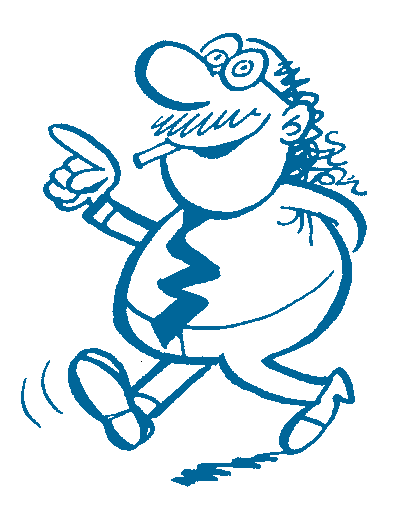 ANTIMICROBIANOS
FACTOR DOS: EL HOSPEDADOR

La respuesta depende del
Estado del paciente (neutropenia...)
Grado de sensibilidad de la bacteria  infectante
Concentración de antimicrobiano en el lugar  de la infección
Localización de la infección  Historia natural de la infección
La eliminación de los microorganismos necesita de la  cooperación de las defensas naturales del organismo infectado.
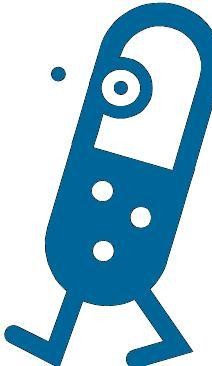 ANTIMICROBIANOS
FACTOR TRES: EL ANTIBIÓTICO
Antibiótico (RAE):
Sustancia química producida por un ser vivo o fabricada por  síntesis, capaz de paralizar el desarrollo de ciertos  microorganismos patógenos, por su acción bacteriostática,  o de causar la muerte de ellos, por su acción bactericida.

Espectro de los antibióticos (Amplio, medio o reducido)
La actividad de un antibiótico está definida por su espectro  antibacteriano, es decir el conjunto de agentes patógenos  que se ven afectados por concentraciones del antibiótico  que no sean tóxicas para el enfermo.
ANTIMICROBIANOS
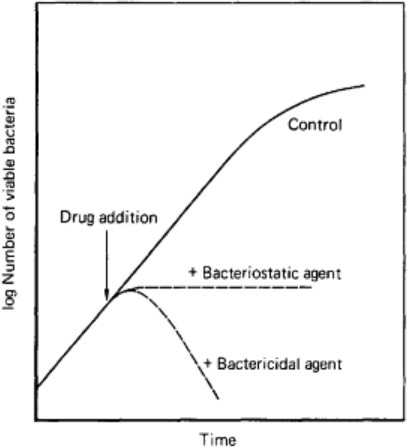 Bactericidas  vs.
Bacteriostático  s
 Eric M. The Antimicrobial  Drugs. Oxford University  Press, 22/05/2000. Pág 4.
MECANISMOS DE ACCIÓN
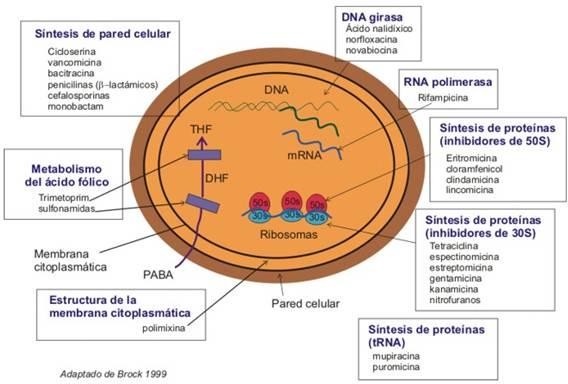 
http://www.quimicaviva.qb.fcen.uba.ar/v5n2/sanchez.htm
MECANISMOS DE ACCIÓN
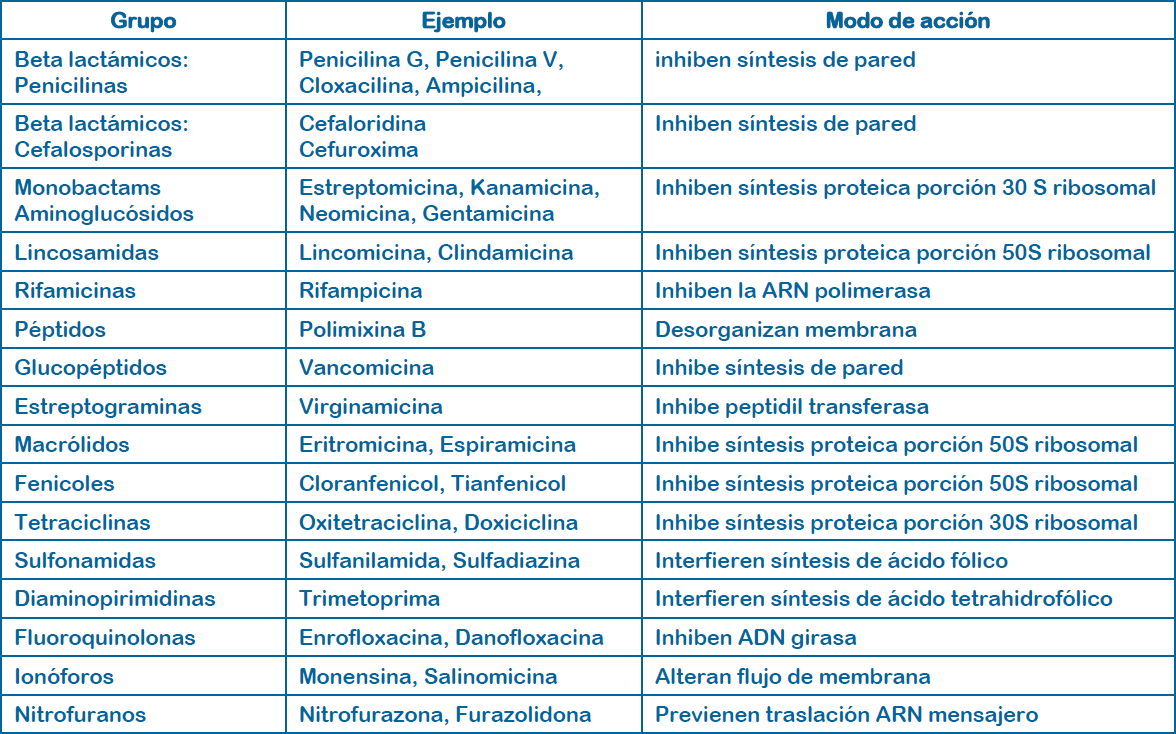 BUEN USO DE LOS ANTIBIÓTICOS
1. Quimioprofilaxis
¿Para qué?
Evitar que entren microorganismos a zonas estériles
Evitar o disminuir la gravedad de procesos agudos en pacientes  crónicos
Disminuir la aparición de infecciones en pacientes de alto riesgo (p.
ej. inmunodeprimidos)
Impedir recaídas en infecciones graves que el paciente ha tenido  previamente (p. ej. endocarditis bacterianas)
Tratamiento previo a una intervención

¿Cómo?
Conocer los posibles microorganismos invasores  Cultivo y antibiograma (caro-opcional)

Resultado:
Disminución importante del riesgo de infección
BUEN USO DE LOS ANTIBIÓTICOS
2. Terapéutica antibiótica:

Para Infecciones provocadas por microorganismos (1)  sensibles a los antibióticos actuales y (2) que no curan  fácilmente por si solas.
FARMACOCINÉTICA
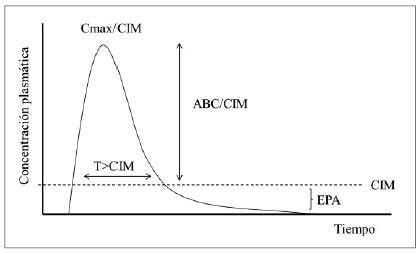 http://www.scielo.cl/scielo.php?pid=S0034-  98872012000600014&script=sci_arttext

Parámetros farmacocinético/farmacodinámicos para antibióticos.  CIM: Concentración inhibitoria mínima.
EPA: Efecto post-antibiótico.
T>CIM: Tiempo del intervalo de dosificación que la concentración del
antibiótico supera la CIM.
Cmax/CIM: Razón entre la concentración máxima y la concentración  inhibitoria mínima.
FARMACOCINÉTICA
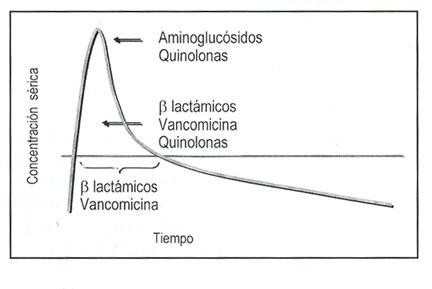 El mecanismo de  acción de cada  familia de  antimicrobianos  determina una  cinética bactericida  específica.

http://www.scielo.cl/scielo.php?pid=s0716-  10182004021100008&script=sci_arttext

Aminoglucósidos y quinolonas tienen una acción bactericida  concentración-dependiente.
β-lactámicos y vancomicina tienen un mecanismo de acción
predominantemente tiempo-dependiente (a partir de 4x CIM, la  capacidad bactericida no aumenta aunque aumente la dosis).
ANTIMICROBIANOS
Efecto postantibiótico:
es cuando la inhibición del crecimiento  bacteriano se mantiene durante un tiempo  determinado después de la exposición al  antibiótico.

Puede durar de 3 a 6 horas.

Esto permite administrar antibióticos de vida  media corta con intervalos de 12 a 24 h.
FARMACOCINÉTICA
Efectos de las concentraciones Sub-CMI  (Más allá del posible efecto post-antibiótico)

Aumenta el grosor de la pared
Aumenta el septo
Se forman filamentos
Pérdida de fimbrias
Pérdida de cápsulas y proteínas externas de la pared
Disminuye la biosíntesis de enzimas y toxinas
RESISTENCIAS
El uso inadecuado e irracional de los antimicrobianos crea  condiciones favorables a la aparición y propagación de  microorganismos resistentes.

El uso indiscriminado de antibióticos favorece a las  bacterias que presentan una mutación al azar que las hace  resistentes a él.

Posibles causas:
Pacientes que NO toman el tratamiento completo.
Uso indiscriminado cuando NO es necesario.
Uso de antibióticos NO apropiados (error o
automedicación) 4. Antibióticos de mala calidad.
… Y lo mismo en el GANADO o los animales domésticos
RESISTENCIAS
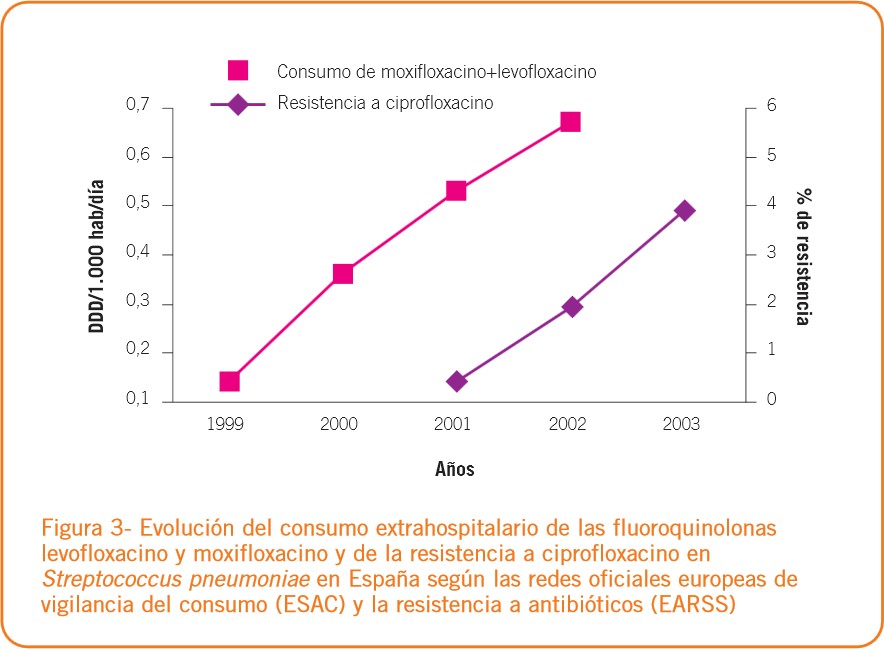 
http://www.antibioticos.msc.es/PDF/antibioticos.pdf
RESISTENCIAS
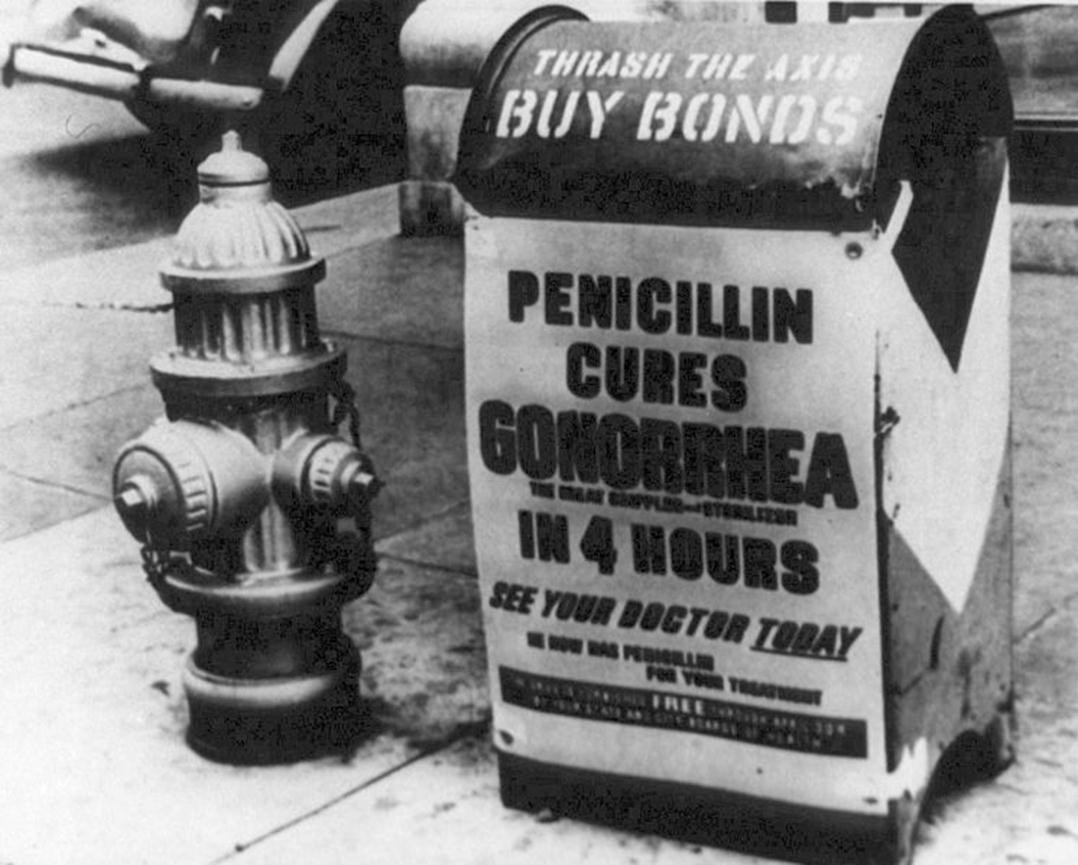 
http://ihm.nlm.nih.gov/luna/servlet/view/search?q=A020824&res=2
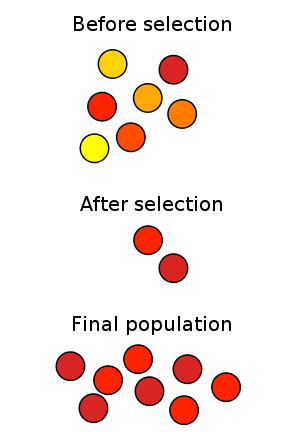 RESISTENCIAS
El antibiótico no induce  resistencia, solamente  selecciona.

Conforme se introduce un  nuevo antibiótico, en un  plazo variable de tiempo,  aparecen variantes  resistentes.
http://www.antibioticos.msc.es/PDF/antibioticos.pdf
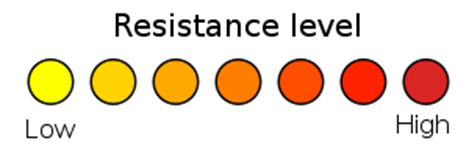 RESISTENCIAS
La resistencia natural es un carácter constante de  todas las cepas de una misma especie bacteriana.
La resistencia adquirida es una característica propia  de ciertas cepas, dentro de una especie bacteriana  naturalmente sensible, cuyo patrimonio genético ha  sido modificado por mutación o adquisición de genes.
Una resistencia cruzada es cuando se debe a un  mismo mecanismo de resistencia. En general, afecta  a varios antibióticos dentro de una misma familia.
RESISTENCIAS
Resistencia natural o intrínseca:
Carecen de diana para un antibiótico (como la falta de  pared en el Mycoplasma en relación con los ß-  lactámicos).


Resistencia adquirida:
Es debida a la modificación de la carga genética de la  bacteria:
Por mutación cromosómica espontánea
Por mecanismos de transferencia genética (plásmidos,  transposones o integrones, que pueden pasar de una  bacteria a otra).
RESISTENCIAS
Las cepas resistentes se dispersan rápidamente

http://www.sec.gov/Archives/edgar/data/1341843/000095012309019149/c87437exv99w1.htm
RESISTENCIAS
Mecanismos de resistencia adquirida  Genético
Mutación
Adquisición de genes

Bioquímico
Producción de enzimas
Modificación del blanco
del antibiótico
Baja permeabilidad
Expulsión de la molécula
RESISTENCIAS
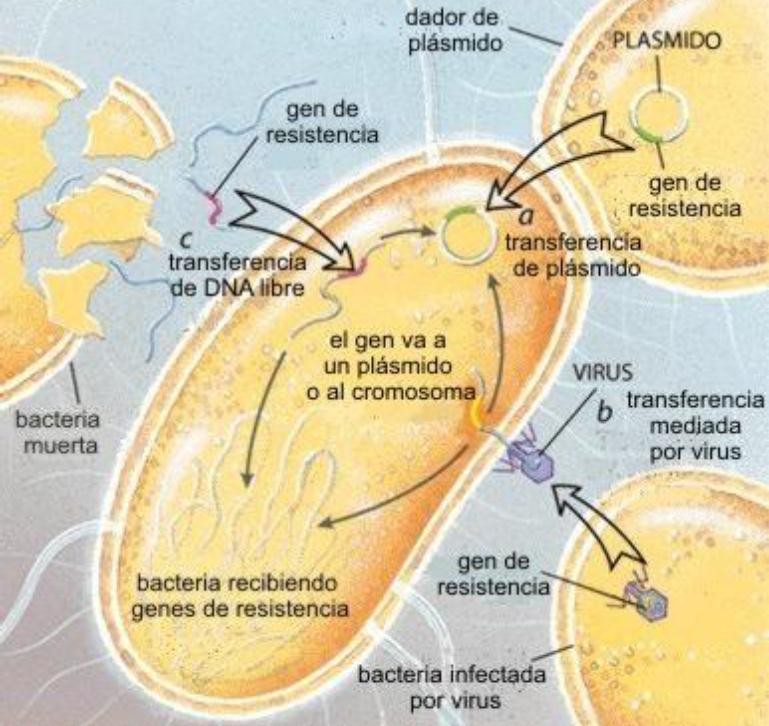 Resistencia  por  adquisición  de genes
 http://depa.fquim.unam.mx/amyd/  archivero/U4_Antibioticos_19926.pd
f
RESISTENCIAS
MECANISMO:
Síntesis de enzimas que destruyen el antibiótico
Disminución de la penetración del fármaco en la célula
Alteración de las moléculas a las que se unen los
antibióticos
	Aumento de la síntesis de un metabolito que  contrarreste la acción del fármaco
MAL USO DE LOS ANTIBIÓTICOS
CAUSAS DE ABUSO Y MAL USO DE ANTIBIÓTICOS:
Cuadros febriles de origen no infeccioso.
Enfermedades víricas.
	Infecciones banales con tendencia a la curación  espontánea.
Profilaxis (injustificada) de infecciones
MAL USO DE LOS ANTIBIÓTICOS
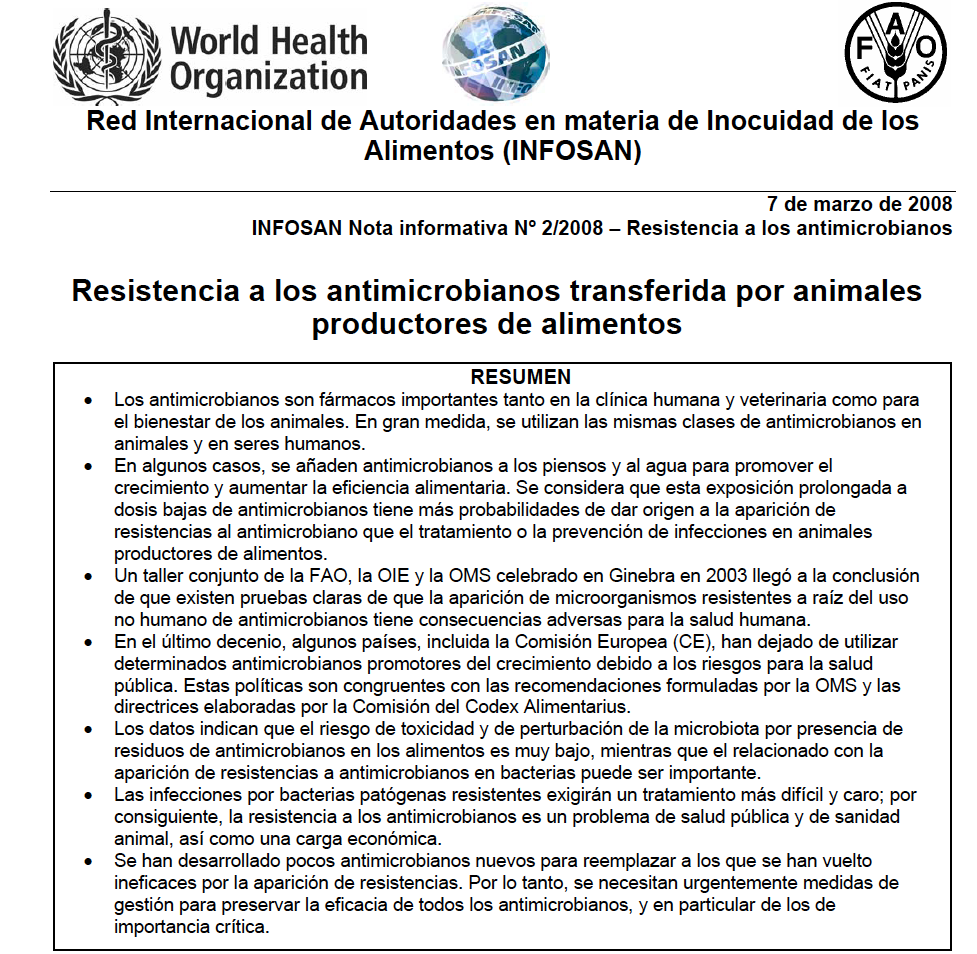 MAL USO DE LOS ANTIBIÓTICOS
España y los países del Sur de Europa tienen el mayor consumo de  antibióticos por habitante y es uno de los que más se automedica.

El 36% de las prescripciones de antibióticos realizadas en AP se consideran  Inadecuadas

La mayoría de procesos patológicos pediátricos atendidos en Atención  Primaria son de origen infeccioso son de origen viral

Entre las causas que favorecen el exceso de la prescripción antibiótica por  parte de los pediatras y médicos de Atención Primaria se encuentra la presión  asistencial y la
presión ejercida por los padres y pacientes.

Los niños son el grupo de la población más expuesto a recibir múltiples  tratamientos con antibióticos. Algunas de las bacterias que causan  infecciones pediátricas se encuentran
entre las más resistentes a antibióticos.
MAL USO DE LOS ANTIBIÓTICOS
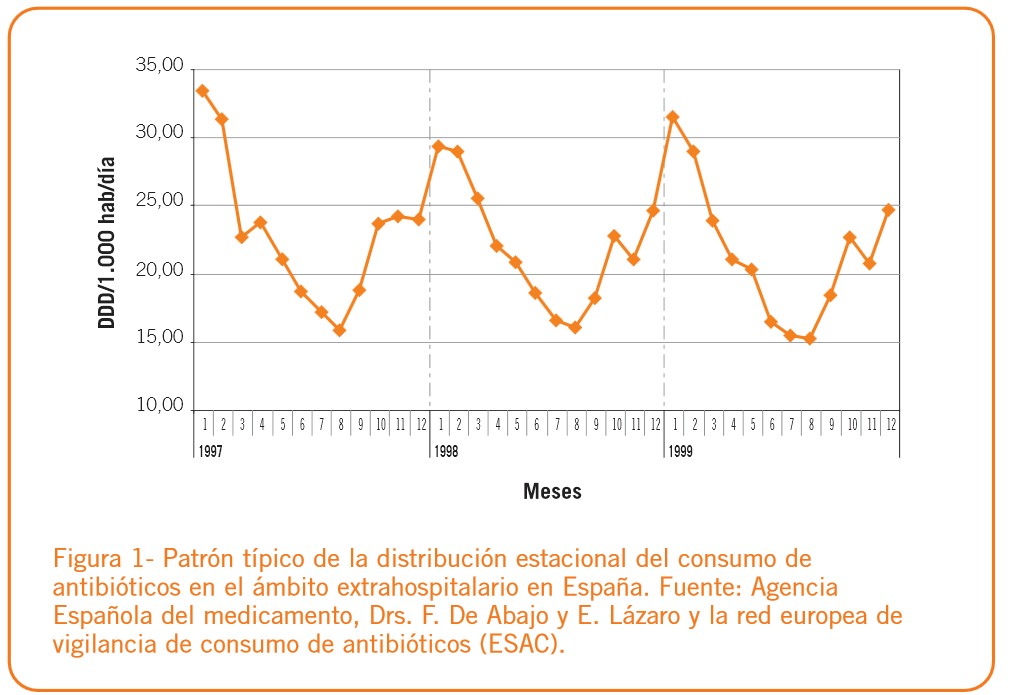 España: la  gripe afecta de  forma  importante a la  prescripción de  antibióticos.


http://www.antibioticos.msc.es/PDF/antibioticos.pdf
RESISTENCIAS
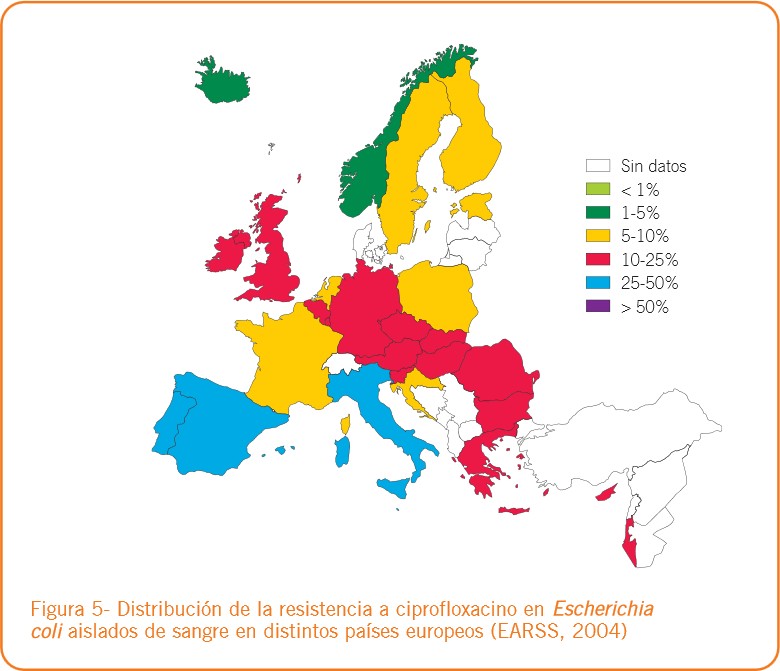 
http://www.antibioticos.msc.es/PDF/antibioticos.pdf
Grado en Óptica  MICROBIOLOGÍA Y TERAPÉUTICA  DE LAS INFECCIONES OCULARES
PARTE II – FARMACOLOGÍA Y TERAPÉUTICA
(Curso 2013-14)
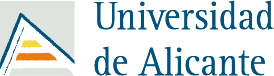 TEMA 11
Farmacología de los agentes  antimicrobianos. Farmacocinética,  Farmacodinamia,
Resistencias.
© formigos@ua.es